Edinson Jheron Barboza Muro
Curso


Informática
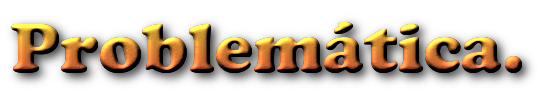 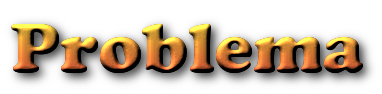 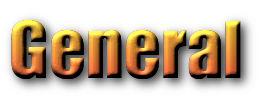 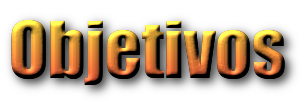 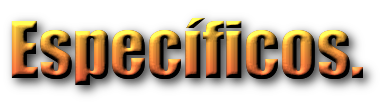 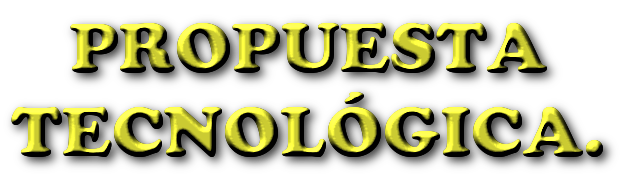 Generalidades.
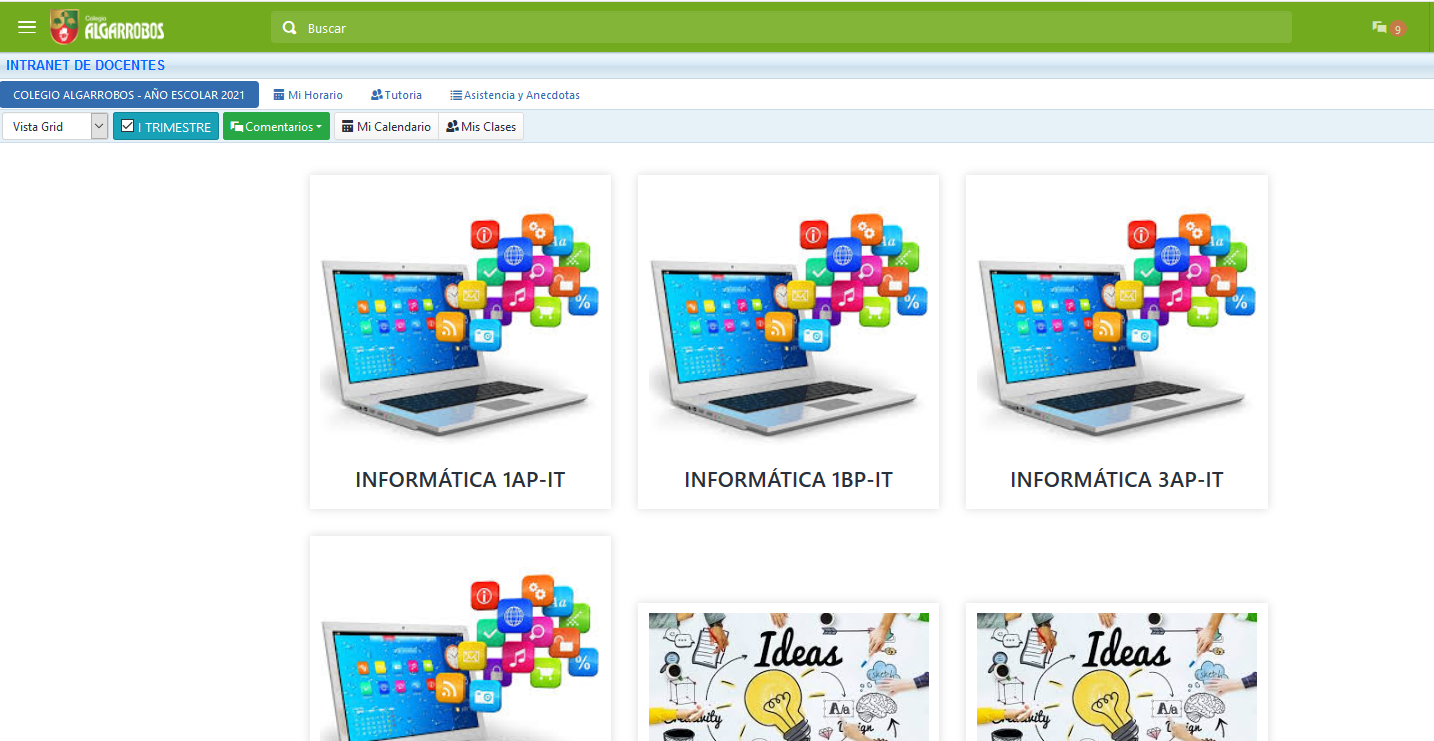 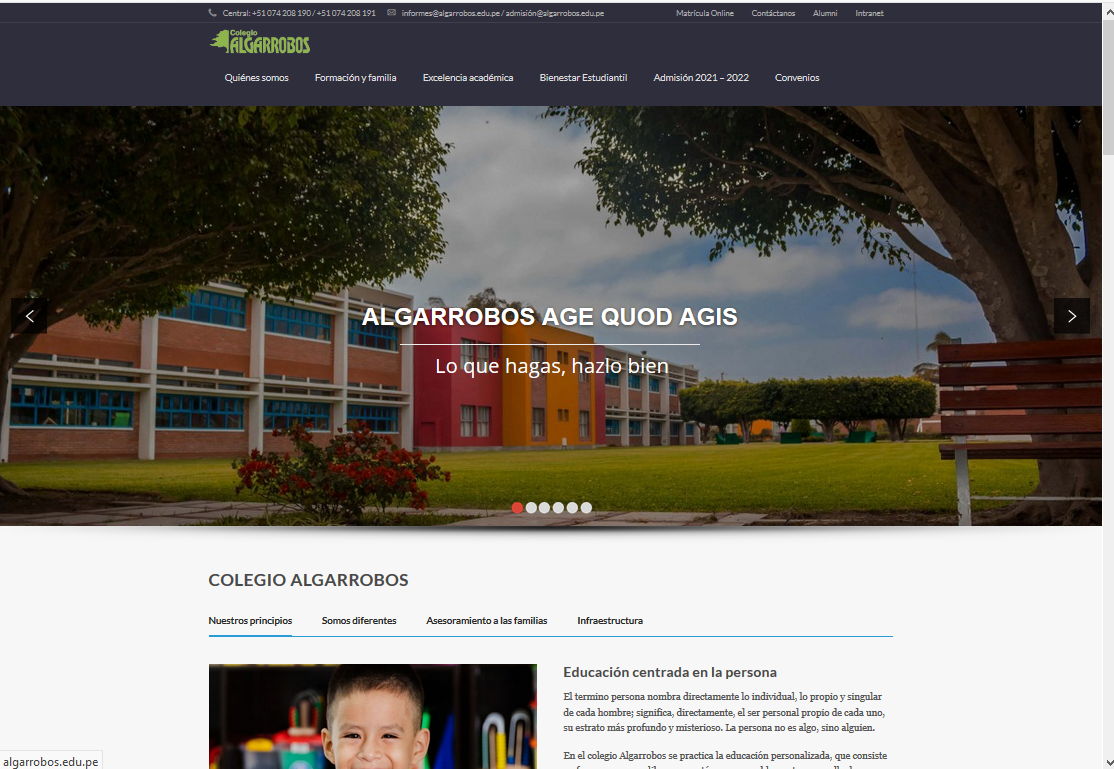 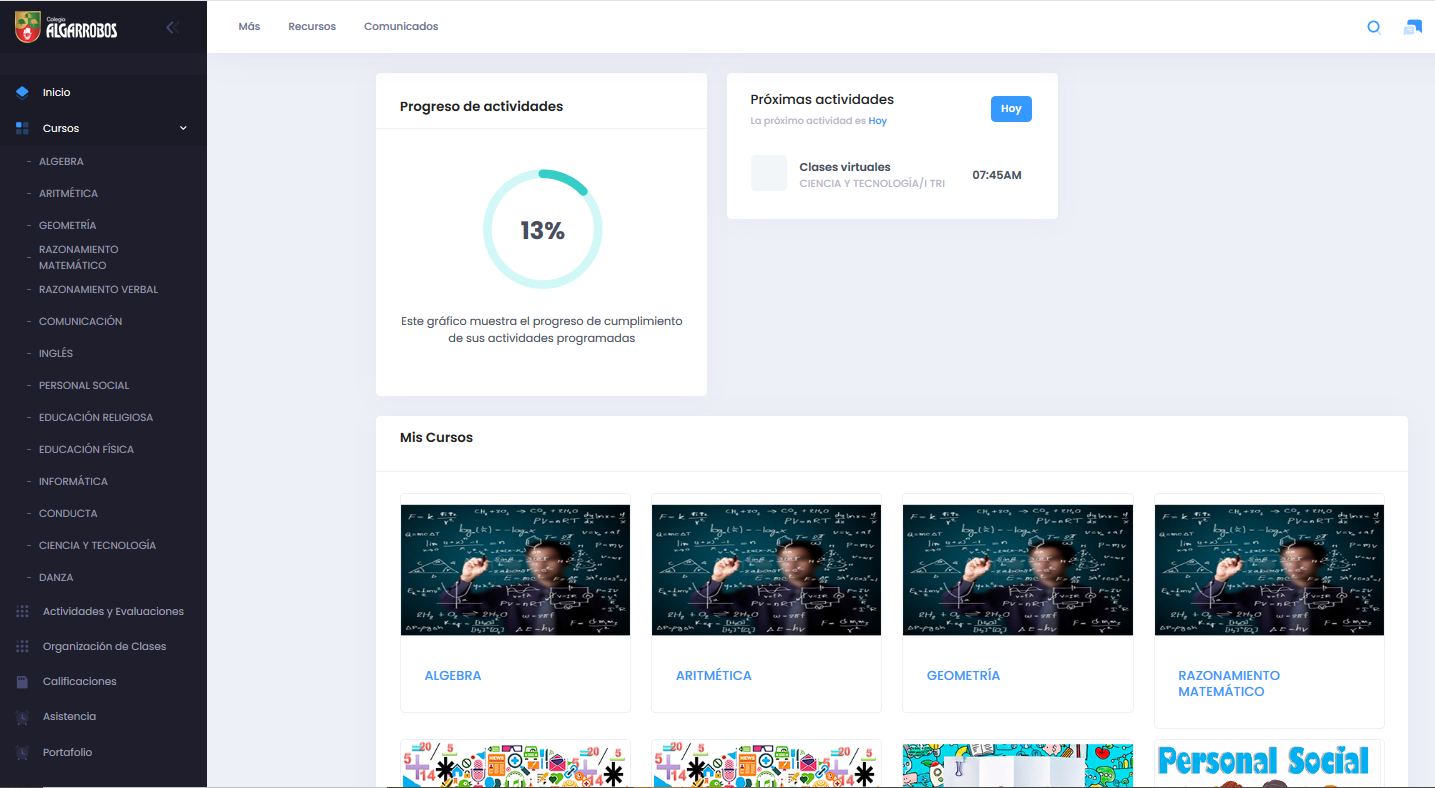 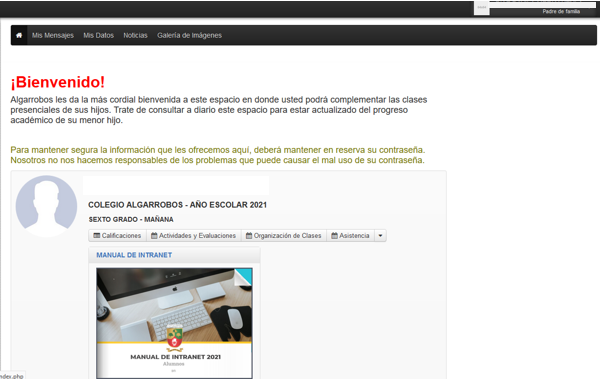